Qari mill-Ktieb 
ta’ Rut
Rut 1, 1.3-6. 14b-16.22
Fi żmien meta kienu jaħkmu l-imħallfin, kien hemm l-għaks fil-pajjiż. Kien hemm raġel minn Betlehem ta’ Ġuda li mar
joqgħod fl-inħawi ta’ Mowab, hu, martu u ż-żewġ uliedu.
Ġara li miet Elimelek, żewġ Nagħomi, u baqgħu hi u
ż-żewġ uliedha. U dawn ħadu b’nisa tagħhom tnejn 
mill-Mowabin: waħda jisimha Għorfa, u l-oħra Rut; u qagħdu hemm għal
xi għaxar snin. U mietu 
ż-żewġ irġiel Maħlon u Kiljon; u l-mara baqgħet weħidha mingħajr 
iż-żewġ uliedha u żewġha.
Qamet hi u n-nisa ta’ wliedha biex jerġgħu lura mill-inħawi ta’ Mowab, għax kienu semgħu f’Mowab li l-Mulej kien
ħaseb fil-poplu tiegħu, 
u pprovdielhom il-ħobż.
Għorfa bieset lil omm żewġha, imma Rut baqgħet imqabbda magħha.
Nagħomi qaltilha:
“L-armla ta’ ħu żewġek reġgħet lura għand niesha u l-allat tagħha. Mur lura
int ukoll, bħall-armla ta’
ħu żewġek.”
U Rut wieġbet:
“Iġġagħlnix nitilqek u nerġa’ lura minnek; fejn tmur int, immur jien; fejn
toqgħod int, noqgħod jien; niesek, niesi; Alla tiegħek, Alla tiegħi.”
U hekk reġgħet lura Nagħomi u Rut il-Mowabija, mart
binha, magħha, mill-inħawi 
ta’Mowab. Kien żmien 
il-ħsad tax-xgħir meta waslu Betlehem.
Il-Kelma tal-Mulej.
R:/ Irroddu ħajr lil Alla
Salm Responsorjali
R:/ Faħħar, ruħ tiegħi, il-Mulej
Ħieni min f’Alla ta’ Ġakobb 
isib l-għajnuna tiegħu,
min għandu t-tama 
fil-Mulej, Alla tiegħu,
li għamel is-sema, 
l-art u l-baħar,
U kulma jinsab fihom.
R:/ Faħħar, ruħ tiegħi, il-Mulej
Hu li jżomm kelmtu 
għal dejjem,
li jgħamel ħaqq 
lill-maħqurin,
u jagħti l-ħobż 
lill-imġewħin.
Il-Mulej li jeħles 
lill-imjassrin.
R:/ Faħħar, ruħ tiegħi, il-Mulej
Il-Mulej li jiftaħ għajnejn 
l-għomja;
il-Mulej li jerfa’ 
lill-milwijin;
il-Mulej li jħobb lill-ġusti;
il-Mulej li jħares 
lill-barranin.
R:/ Faħħar, ruħ tiegħi, il-Mulej
Hu li jżomm lill-iltim u 
lill-armla,
imma lill-ħżiena jħarbtilhom triqathom.
Il-Mulej isaltan għal dejjem;
Alla tiegħek, Sijon, minn nisel għal nisel.
R:/ Faħħar, ruħ tiegħi, il-Mulej
Hallelujah, Hallelujah
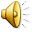 Mulej, għallimni, 
il-mogħodijiet tiegħek.
Mexxini fis-sewwa tiegħek u għallimni,
Hallelujah, Hallelujah
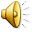 Qari mill-Evanġelju skont
San Mattew
Mt 22, 34-40
R:/ Glorja lilek Mulej
F’dak iż-żmien, il-Fariżej, meta semgħu kif Ġesù 
lis-Sadduċej kien saddilhom ħalqhom, inġabru madwaru, 
u wieħed minnhom, għaref
fil-Liġi, għamillu din 
il-mistosija biex iġarrbu:
“Magħallem, liema hu 
l-kmandament il-kbir, 
fil-Liġi?”
Qallu Ġesù:
“<Ħobb lill-Mulej, Alla
tiegħek, b’qalbek kollha,
b’ruħek kollha, u b’moħħok kollu.> Dan hu
l-kmandament il-kbir u 
l-ewwel wieħed. U t-tieni jixbhu: ‘Ħobb lil għajrek bħalek innifsek.’ Dawn 
iż-żewġ kmandamenti
huma l-qofol tal-Liġi kollha u tal-Profeti.”
Il-Kelma tal-Mulej
R:/ Tifħir lilek Kristu